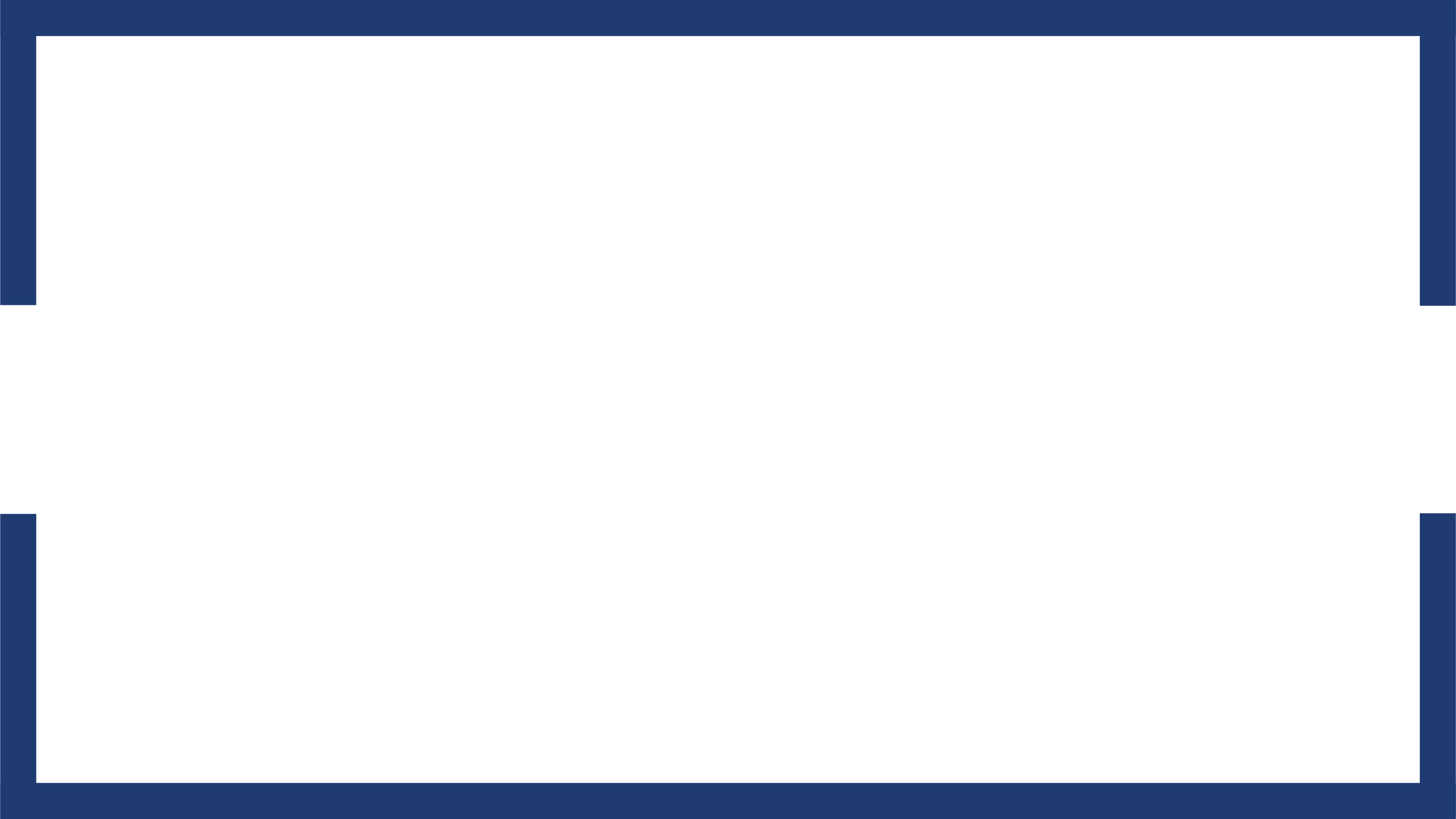 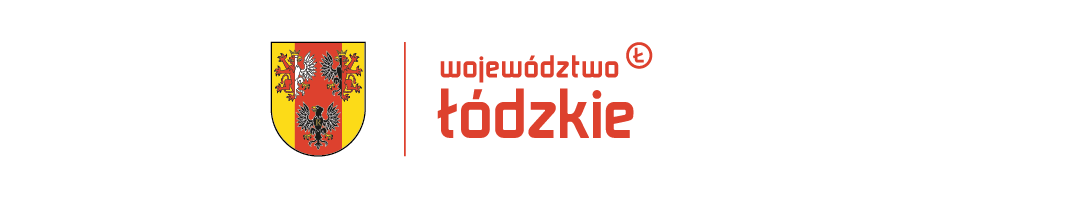 INFORMACJA 
O STANIE REALIZACJI ZADAŃ OŚWIATOWYCH 
W SZKOŁACH I PLACÓWKACH PROWADZONYCH PRZEZ WOJEWÓDZTWO ŁÓDZKIE ZA ROK SZKOLNY 2023/2024
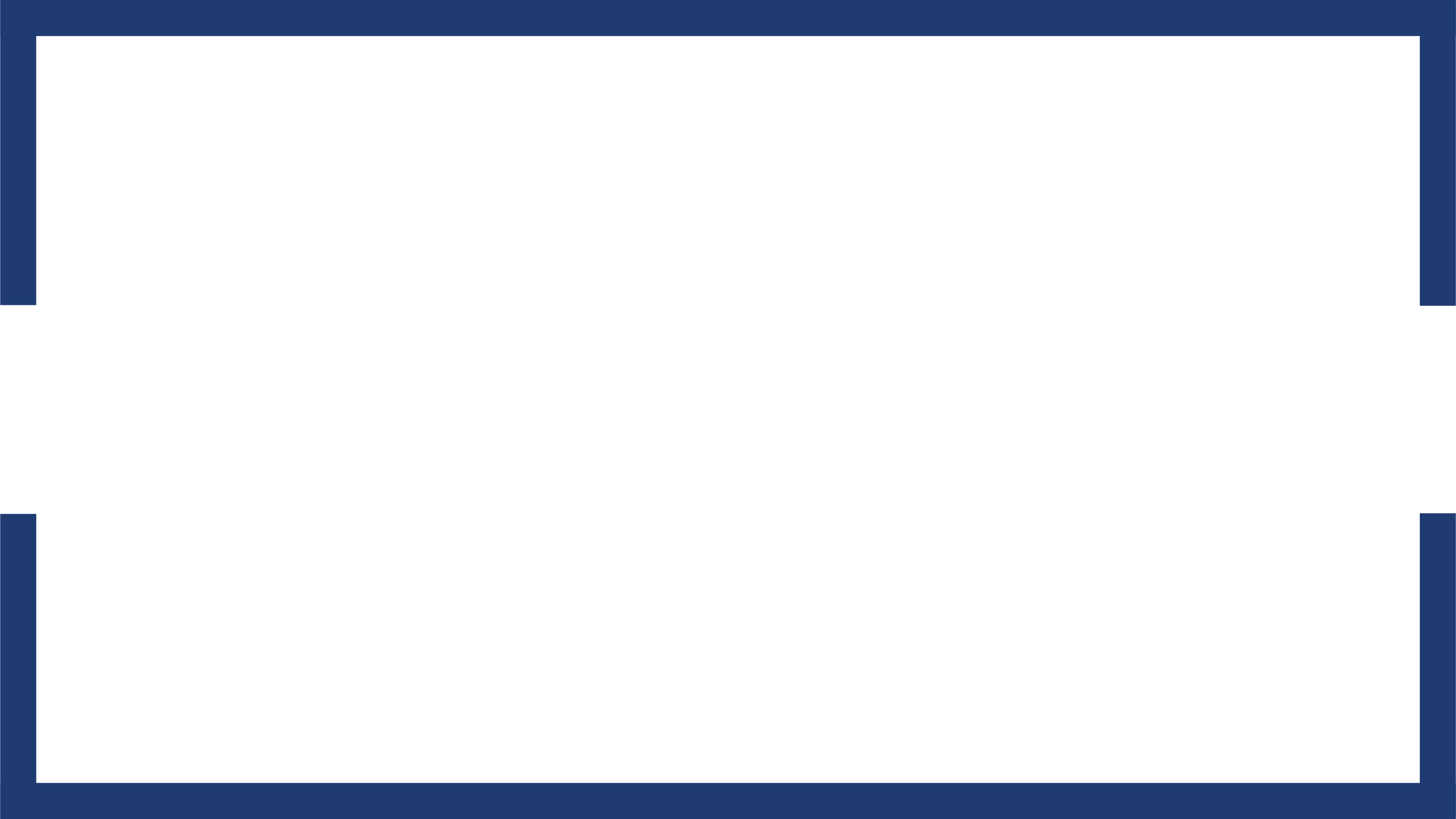 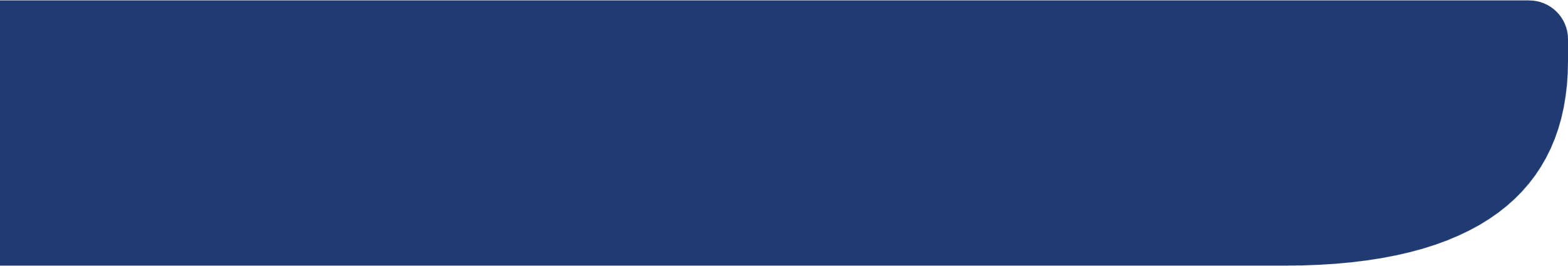 1. Podstawa prawna przedłożenia informacji
Art. 11 ust. 7 ustawy z dnia 14 grudnia 2016 r. – Prawo oświatowe (Dz. U. z 2024 r. poz. 737 ze zm.):

Organ wykonawczy jednostki samorządu terytorialnego, w terminie do dnia 31 października, przedstawia organowi stanowiącemu jednostki samorządu terytorialnego informację o stanie realizacji zadań oświatowych tej jednostki za poprzedni rok szkolny, w tym o wynikach:
1) (…) egzaminu zawodowego, w szkołach tych typów, których prowadzenie należy do zadań własnych jednostki samorządu terytorialnego;
2) nadzoru pedagogicznego sprawowanego przez kuratora oświaty lub właściwego ministra w szkołach i placówkach tych typów i rodzajów, których prowadzenie należy do zadań własnych jednostki samorządu terytorialnego.
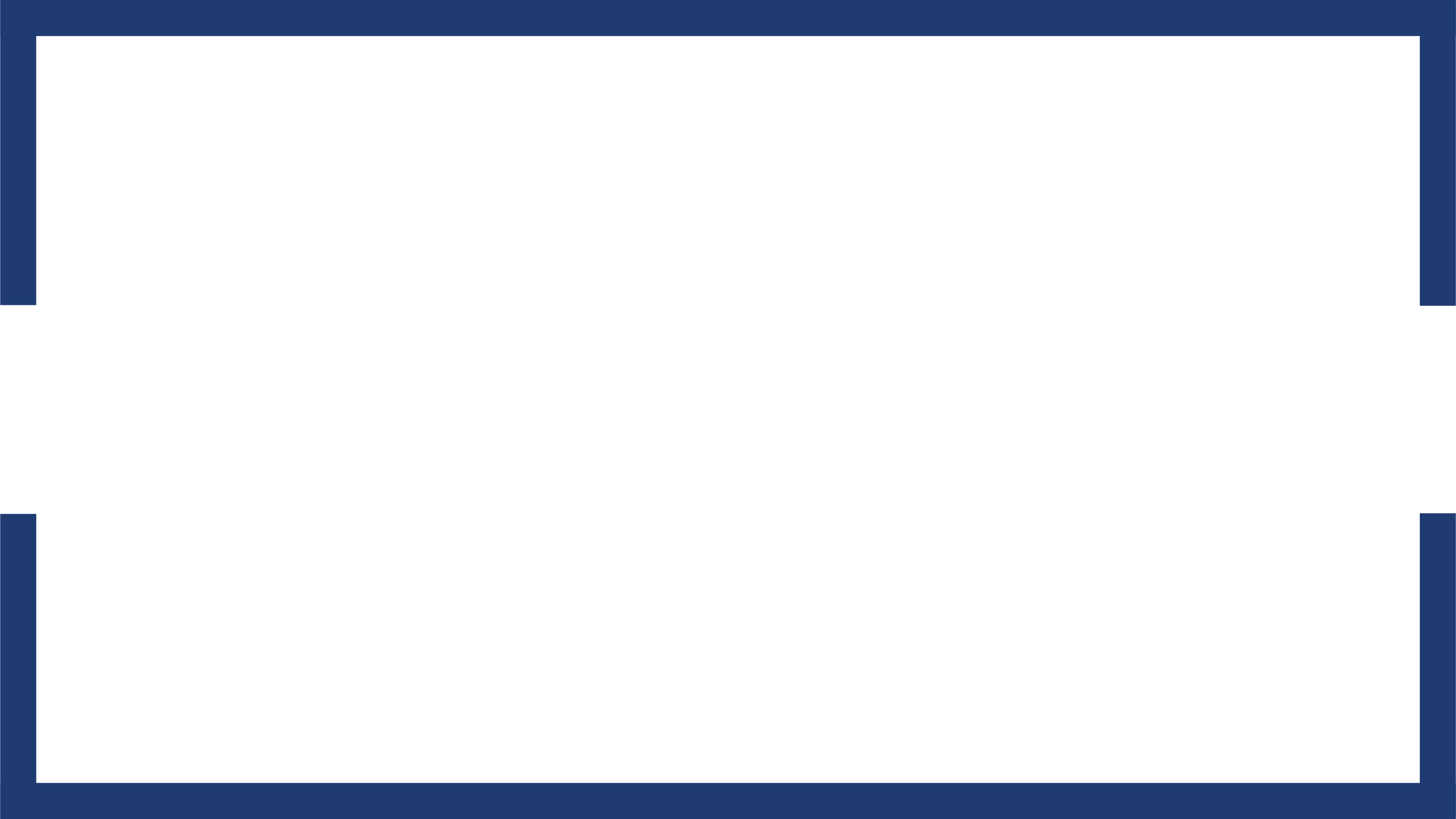 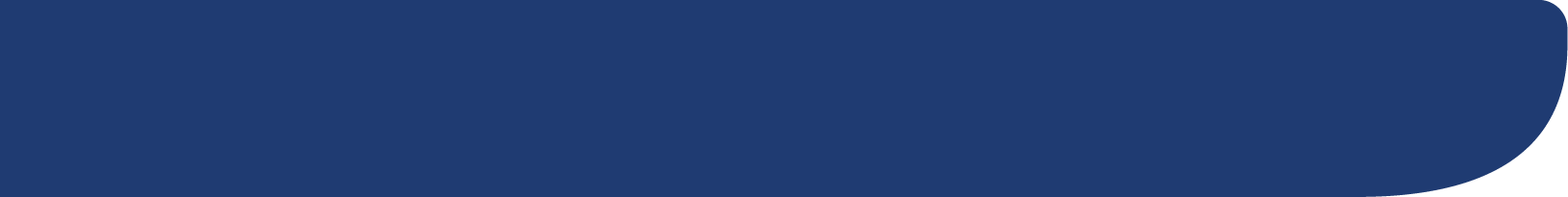 2. Szkoły i placówki prowadzone przez Województwo Łódzkie
1. Centrum Rozwoju Edukacji Województwa Łódzkiego w Łodzi
8. Zespół Szkół i Placówek Oświatowych Nowoczesnych Technologii Województwa Łódzkiego w Łodzi
9. Zespół Szkół i Placówek Oświatowych Województwa Łódzkiego w Łowiczu
2. Centrum Rozwoju Edukacji Województwa Łódzkiego 
w Piotrkowie Trybunalskim
10. Zespół Szkół i Placówek Oświatowych Województwa Łódzkiego w Sieradzu
3. Centrum Rozwoju Edukacji Województwa Łódzkiego w Sieradzu
11. Zespół Szkół i Placówek Oświatowych Województwa Łódzkiego w Tomaszowie Mazowieckim
4. Centrum Rozwoju Edukacji Województwa Łódzkiego w Skierniewicach
12. Szkoła Policealna Techniki Dentystycznej w Łodzi
5. Centrum Rozwoju Edukacji Województwa Łódzkiego w Zgierzu
13. Szkoła Podstawowa Specjalna w Rafałówce przy Ośrodku Rehabilitacyjno–Leczniczym w Rafałówce Szpitala Wojewódzkiego im. Prymasa Kardynała Stefana Wyszyńskiego w Sieradzu
6. Centrum Kształcenia Zawodowego i Ustawicznego Województwa Łódzkiego w Piotrkowie Trybunalskim
7. Centrum Rozwoju Kompetencji Województwa Łódzkiego i PGE Polskiej Grupy Energetycznej w Woli Grzymalinej
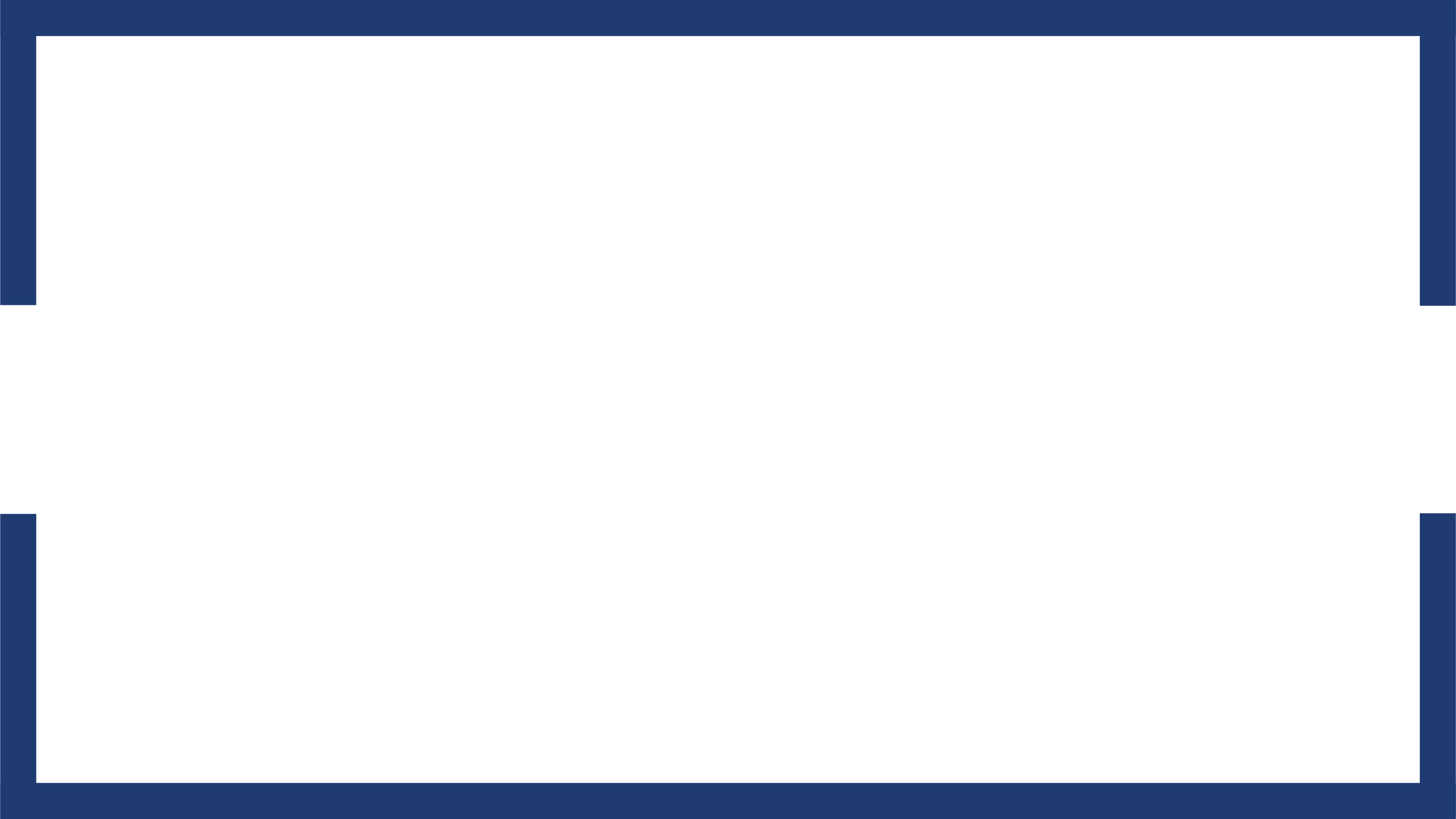 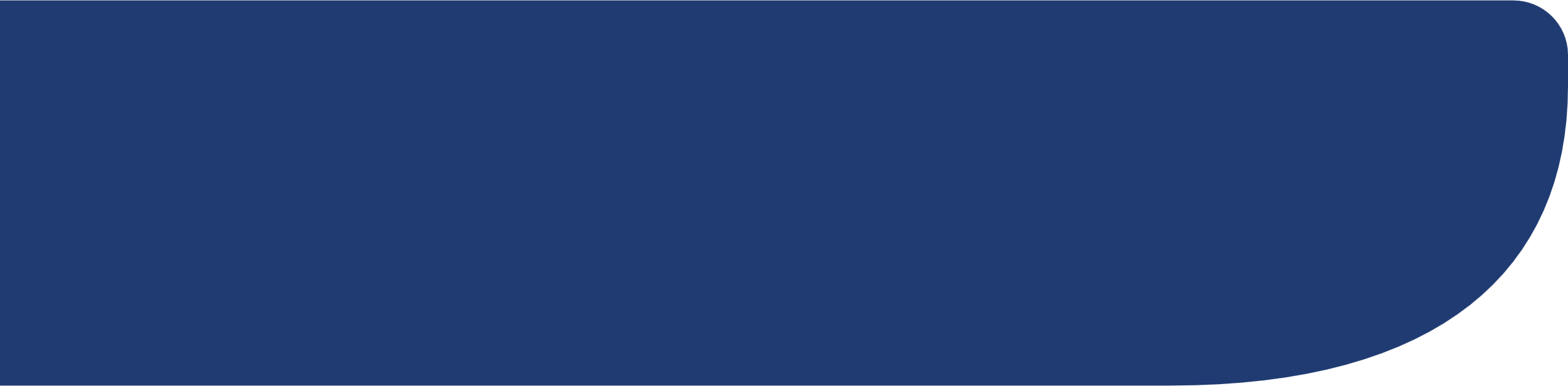 3. Kształcenie zawodowe
W roku szkolnym 2023/2024 w szkołach i placówkach Województwa Łódzkiego kształciło się:
- 1076 słuchaczy w formie szkolnej w 16 zawodach;
- 1588 słuchaczy na 37 kwalifikacyjnych kursach zawodowych.

(stan na dzień 30 września 2023 r.)
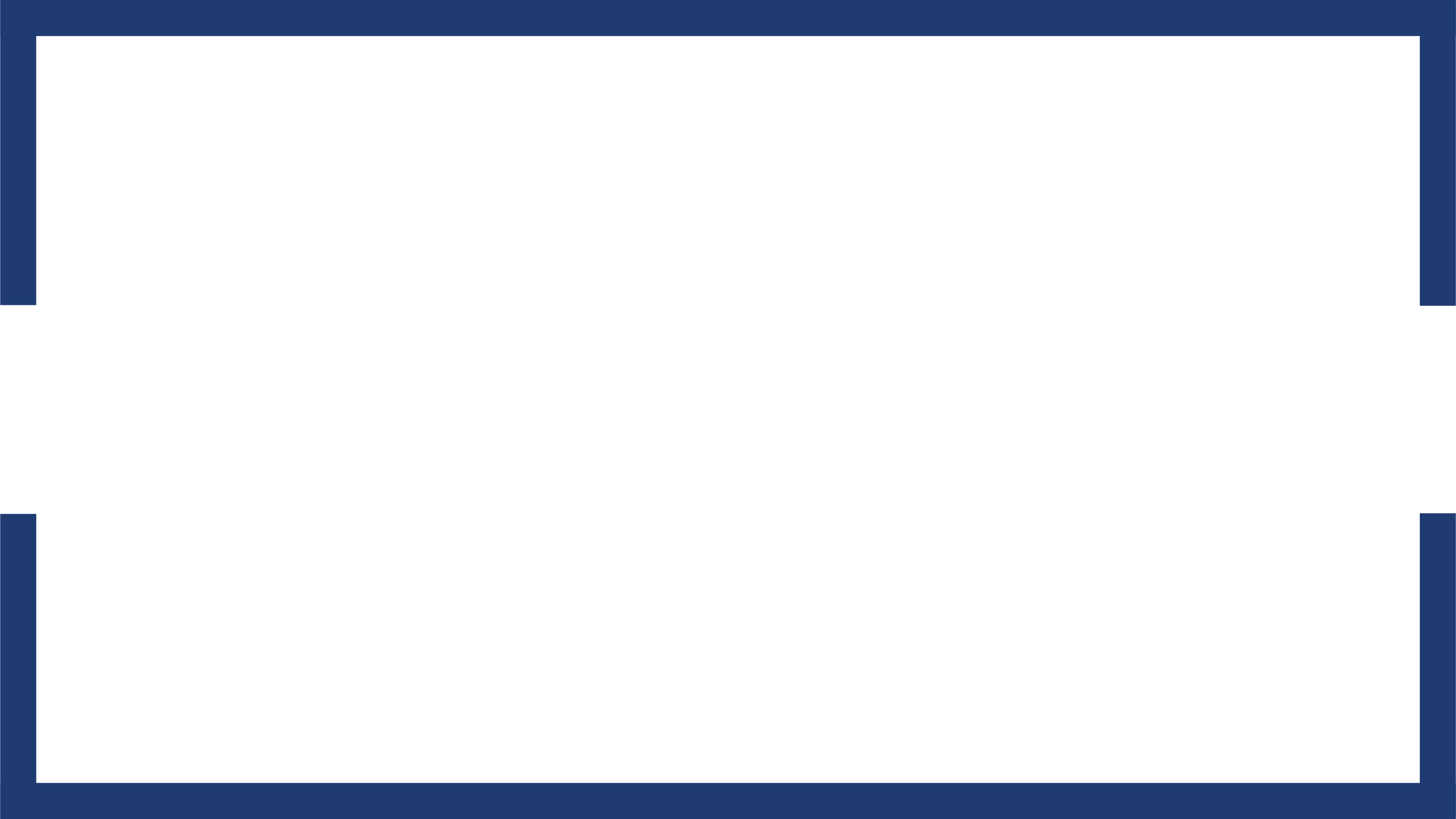 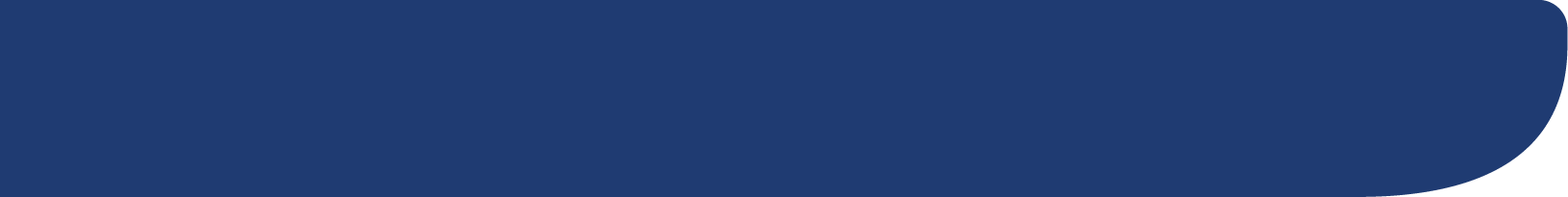 3.1. Kształcenie zawodowe
Liczba słuchaczy w poszczególnych placówkach w roku szkolnym 2023/2024
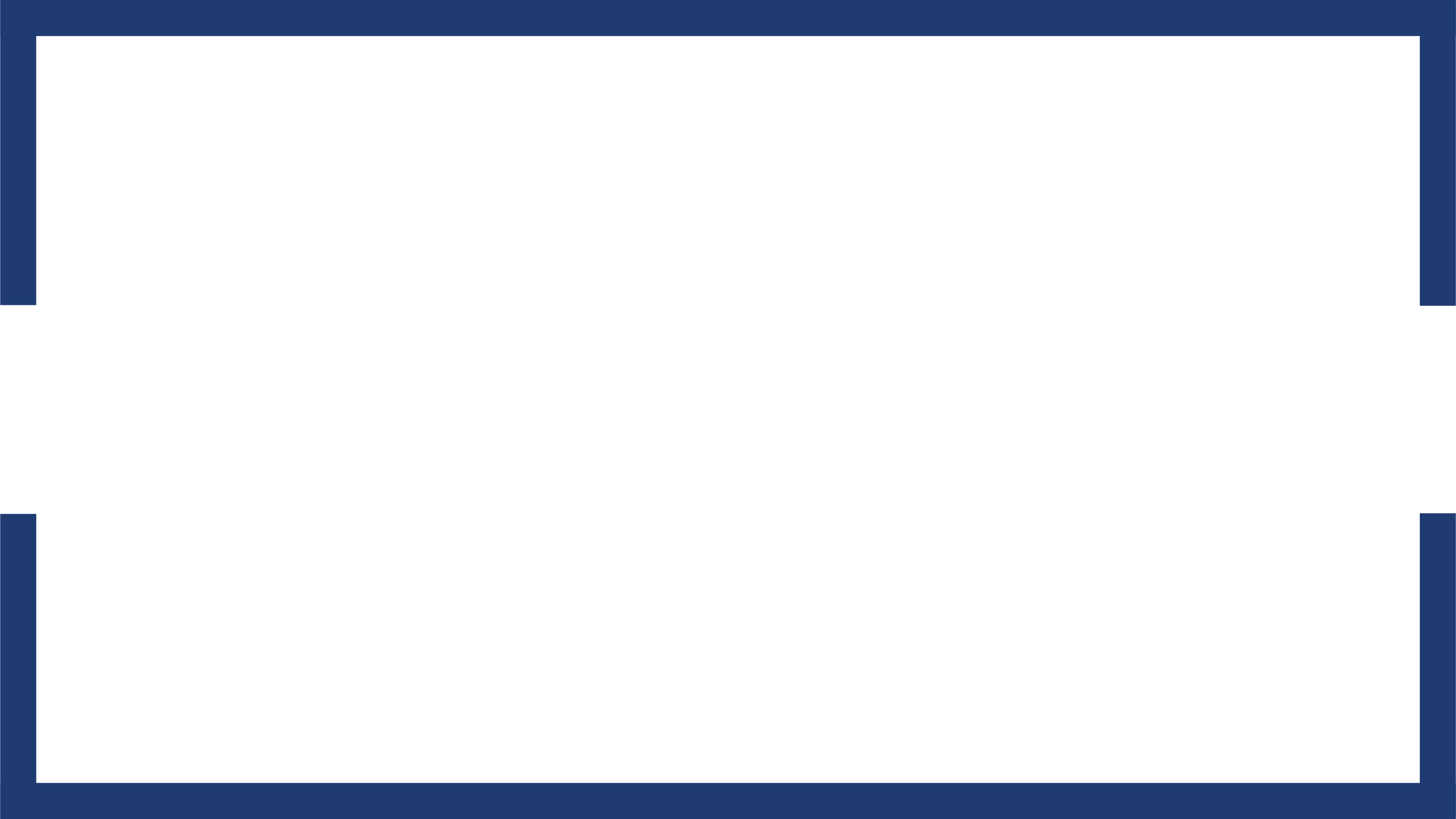 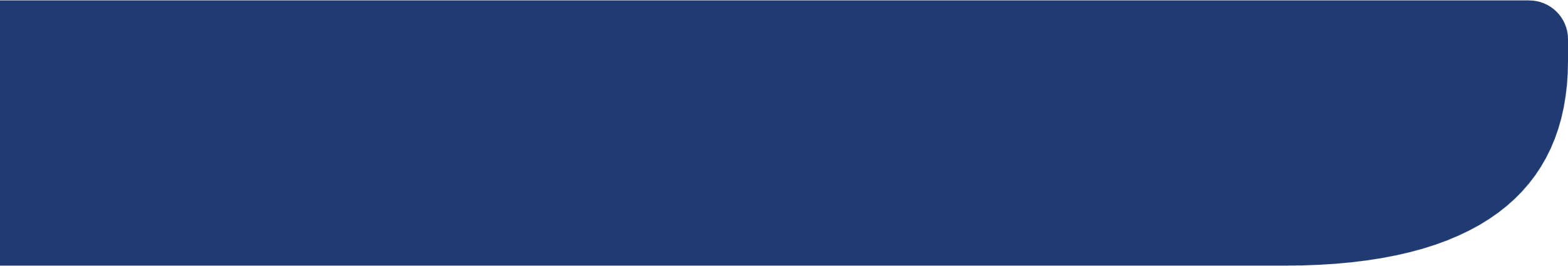 4. Zdawalność egzaminów zewnętrznych
Zdawalność egzaminów zawodowych w 9 szkołach w roku szkolnym 2023/2024:
liczba słuchaczy przystępujących do egzaminu – 709
liczba słuchaczy, którzy zdali egzamin – 633
średnia zdawalność – 89,3%

Źródło: Dane pozyskane od placówek
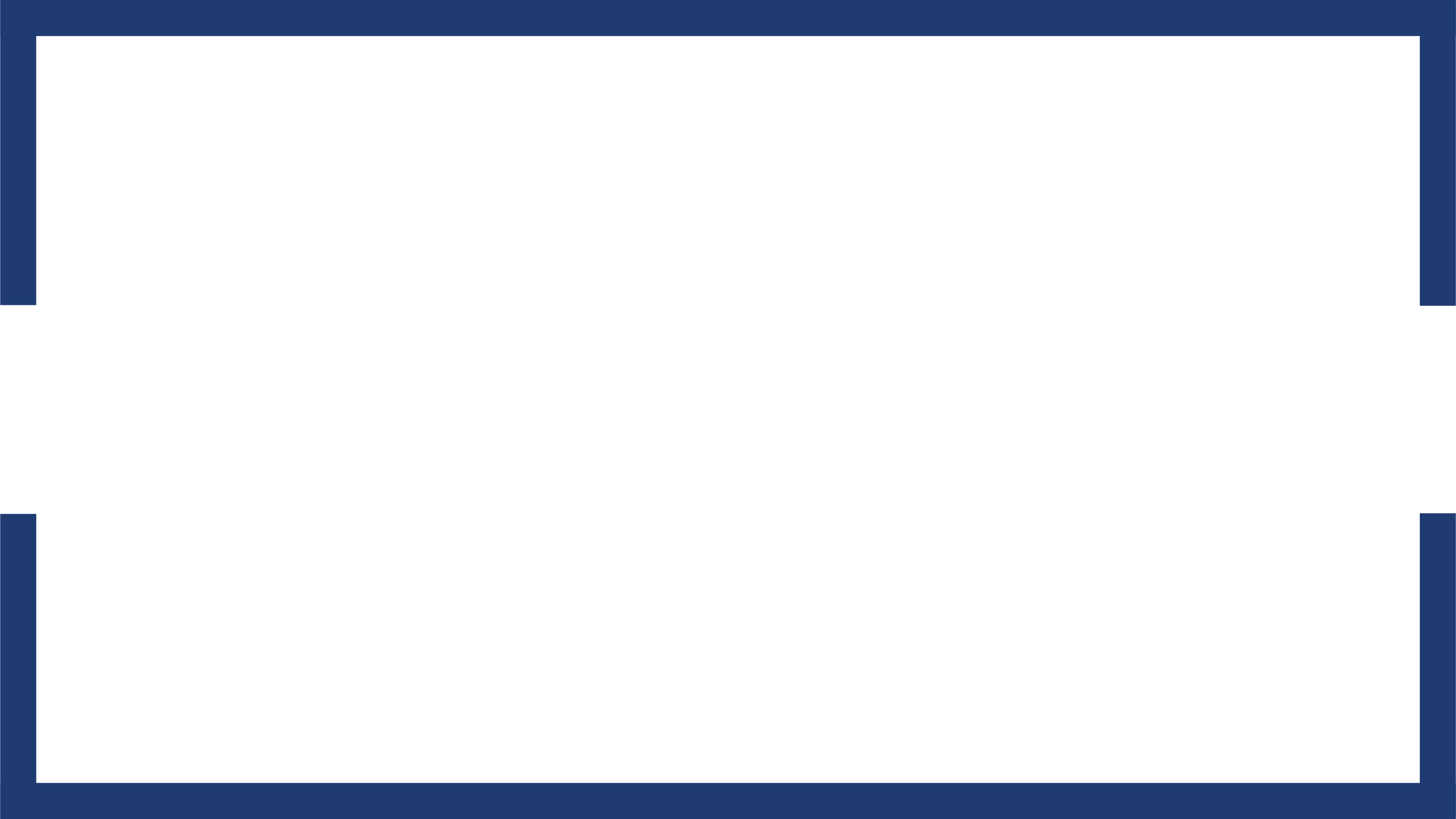 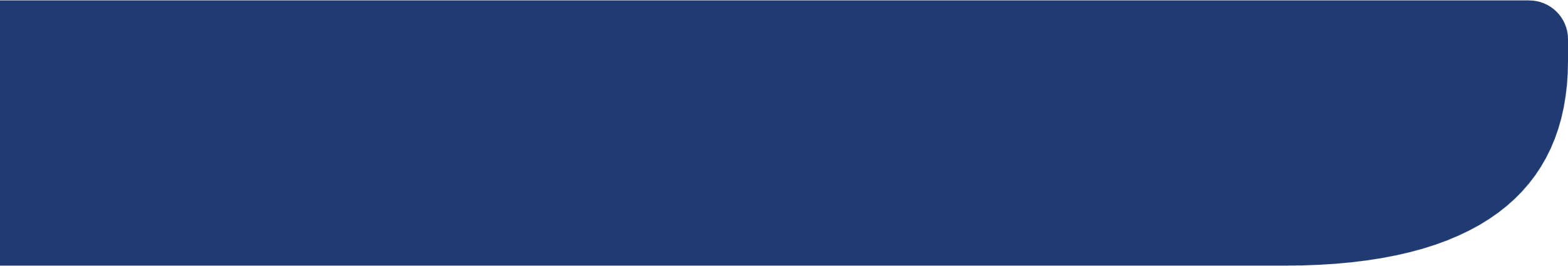 5.1. Projekty współfinansowane z funduszy UE i środków krajowych RPO WŁ 2014-2020
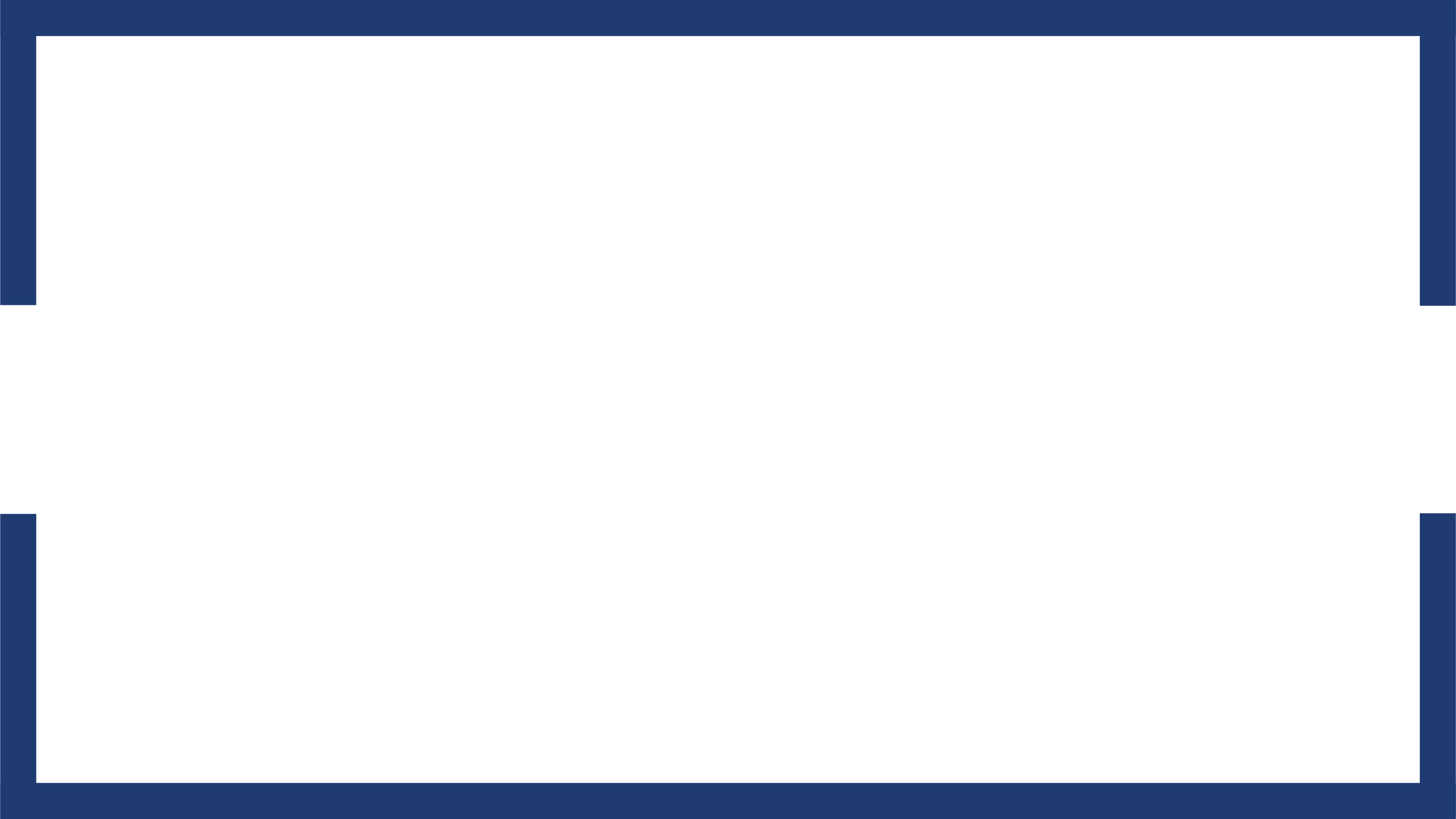 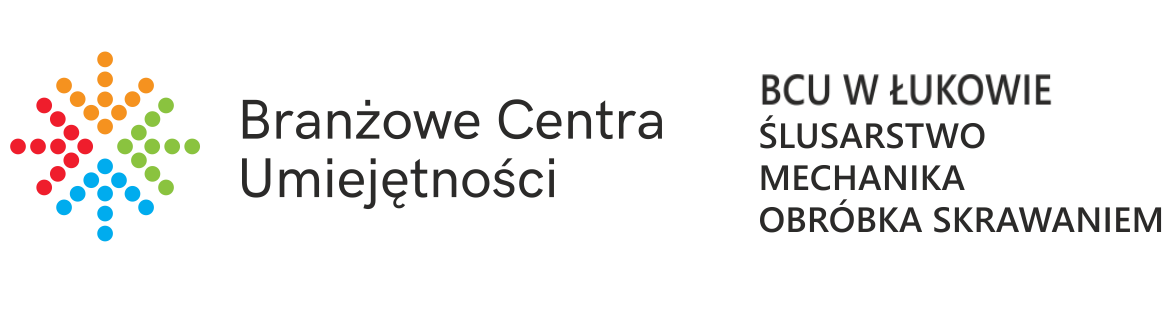 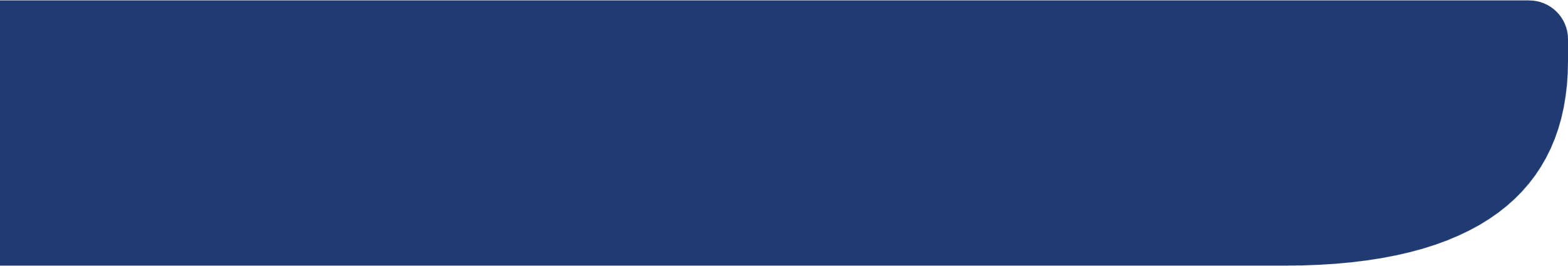 5.2. BCU – Branżowe Centra UmiejętnościKPO
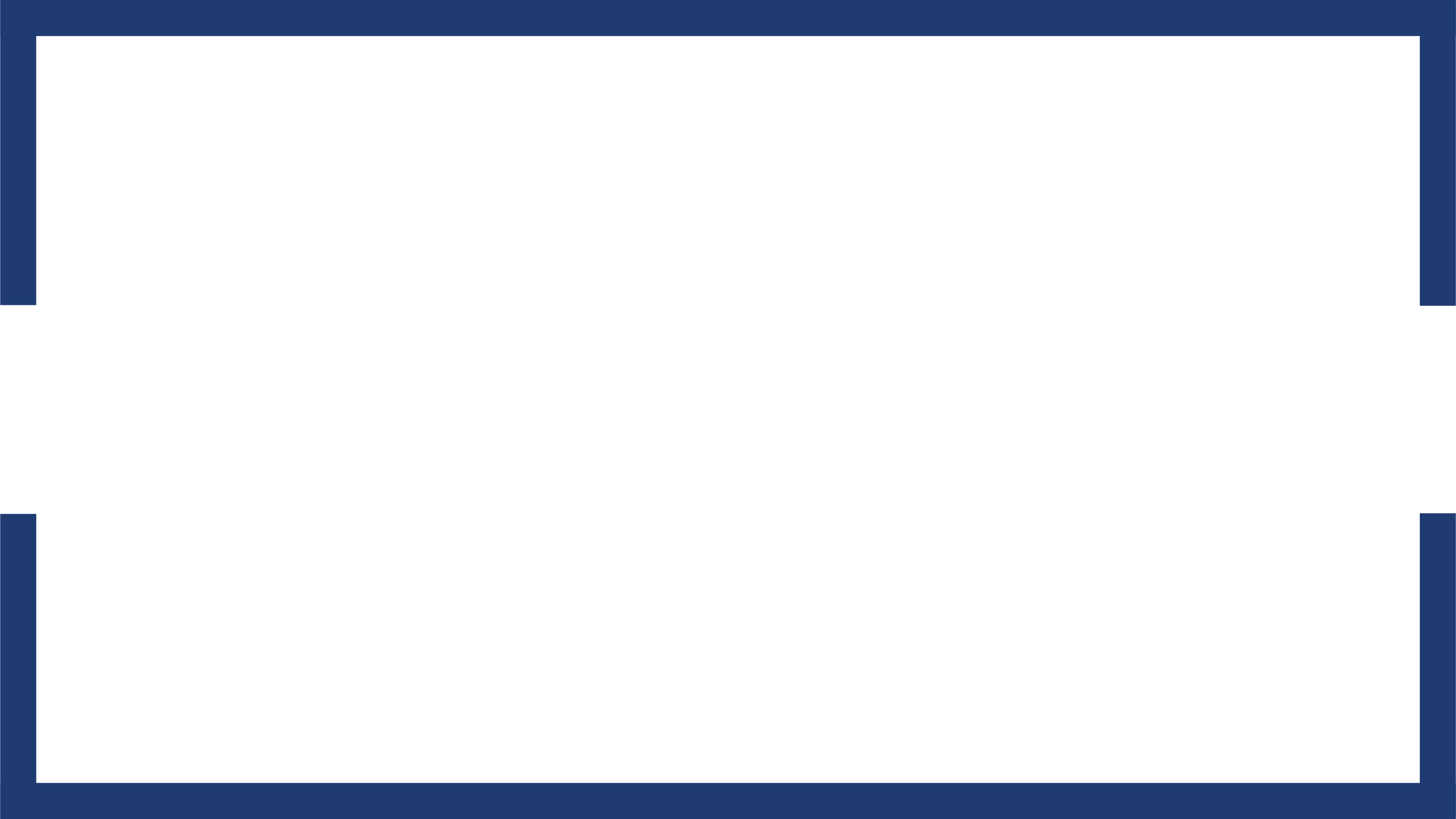 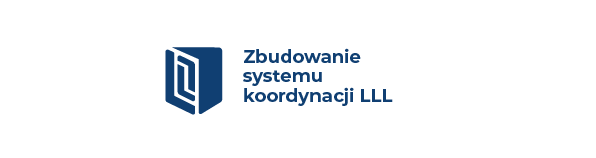 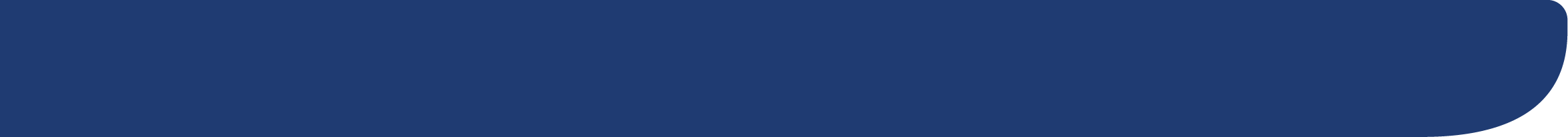 5.3. Zbudowanie systemu koordynacji LLLKPO
Projekt „Zbudowanie systemu koordynacji i monitorowania regionalnych działań na rzecz kształcenia zawodowego, szkolnictwa wyższego oraz uczenia się przez całe życie, w tym uczenia się dorosłych” finansowany z Krajowego Planu Odbudowy i Zwiększania Odporności
okres realizacji: 01.01.2021 – 30.06.2026
wartość dofinansowania: 17.728.850,00 zł
Cele projektu:
doskonalenie systemu edukacji, mechanizmów uczenia się przez całe życie w kierunku lepszego dopasowania do potrzeb nowoczesnej gospodarki, wzrostu innowacyjności, zwiększania transferu nowych technologii oraz zielonej transformacji,
wdrożenie innowacyjnych i trwałych mechanizmów współpracy na gruncie kształcenia zawodowego, szkolnictwa wyższego, uczenia się przez całe życie, sprzyjających odporności i doskonałości oraz cyfrowej i zielonej transformacji.
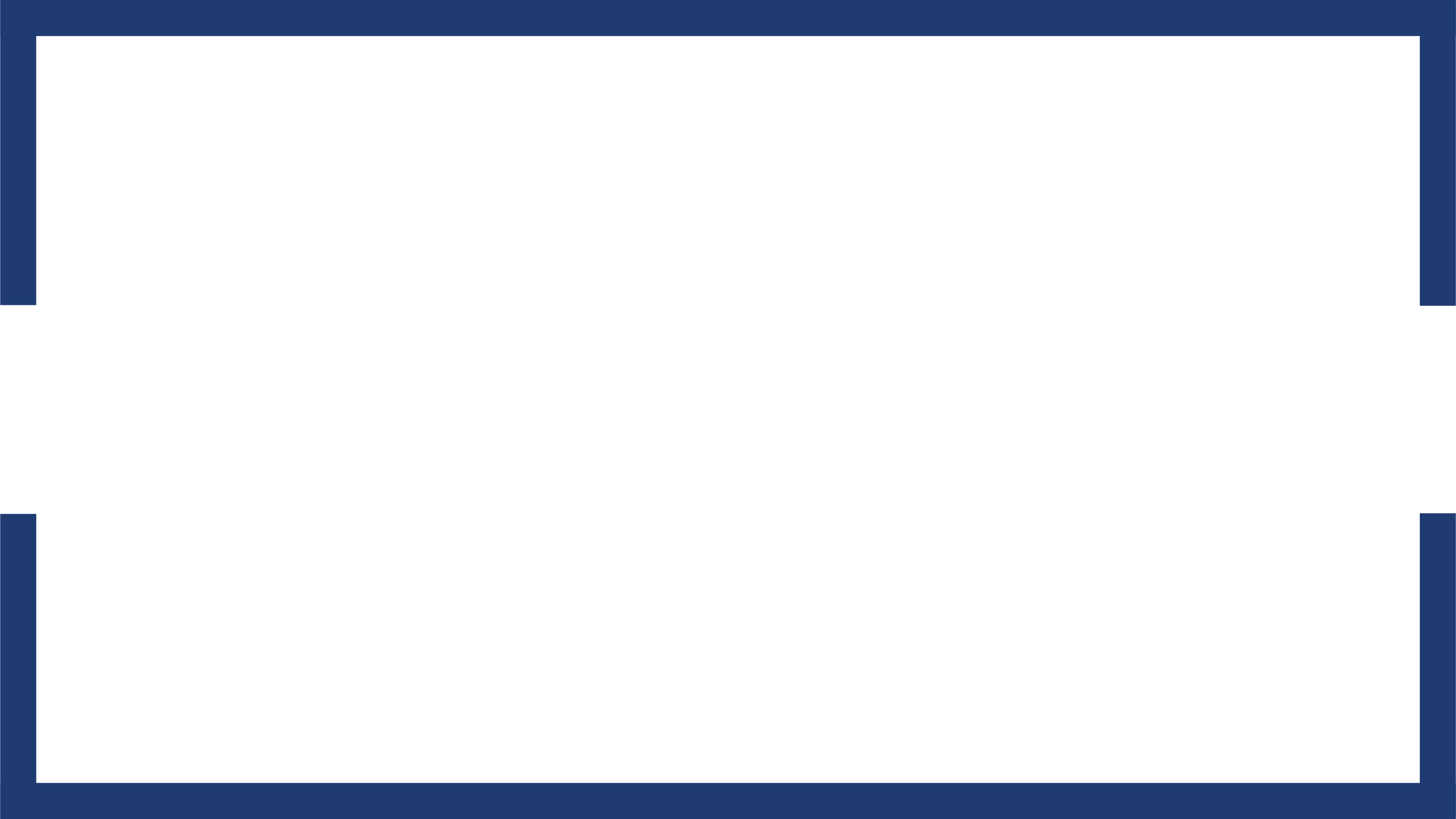 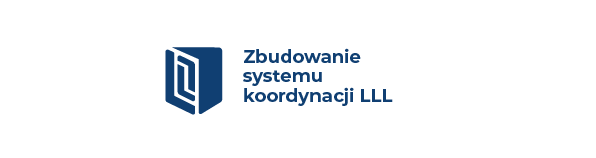 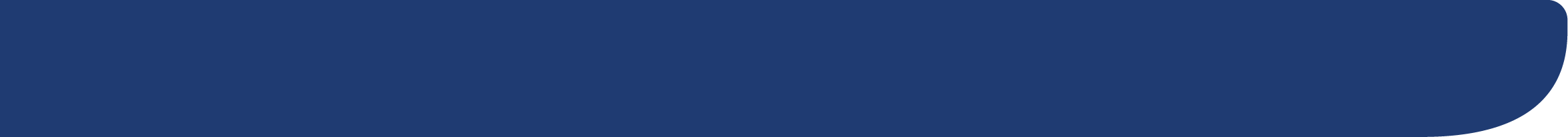 5.3. Zbudowanie systemu koordynacji LLLKPO
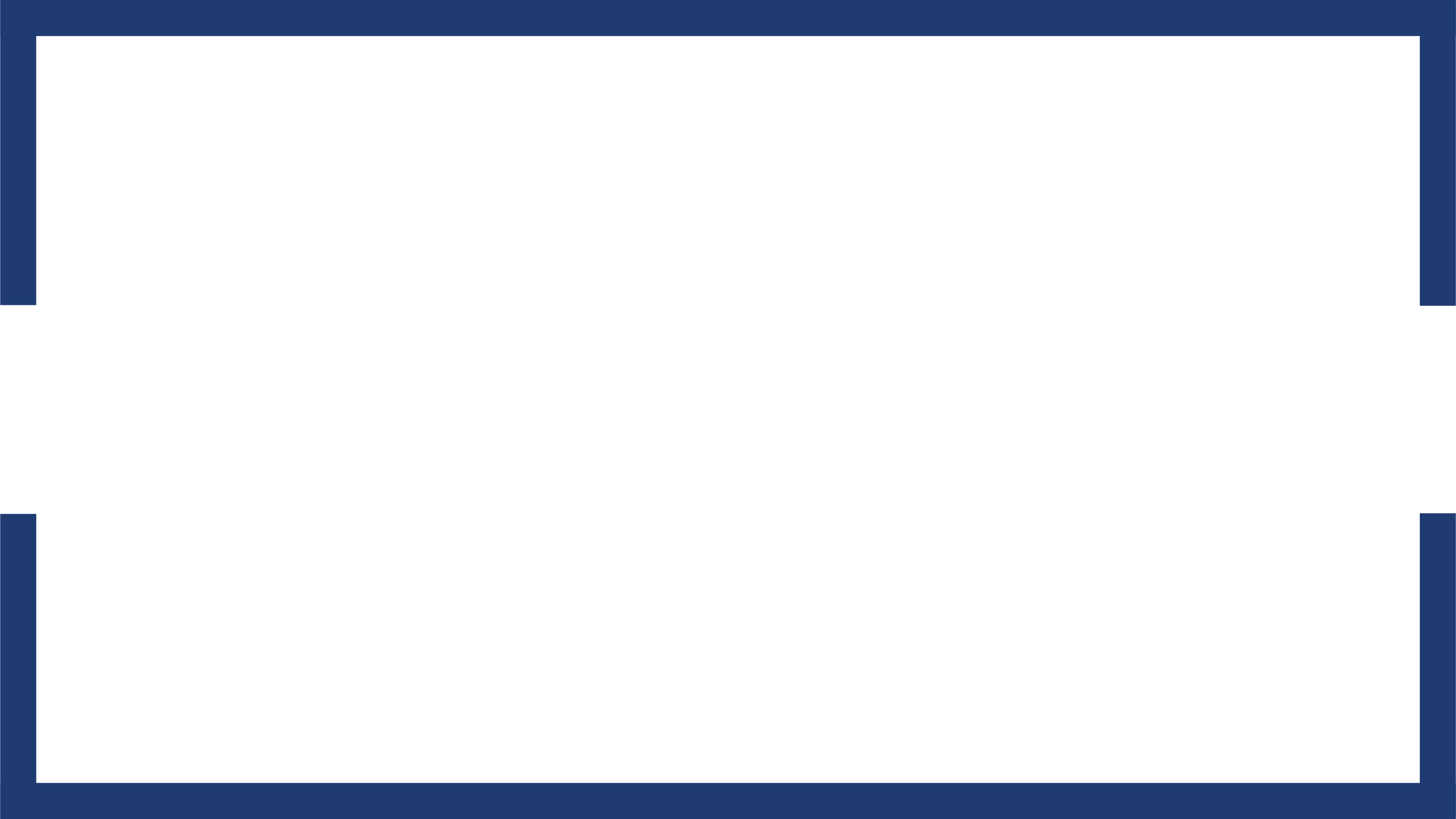 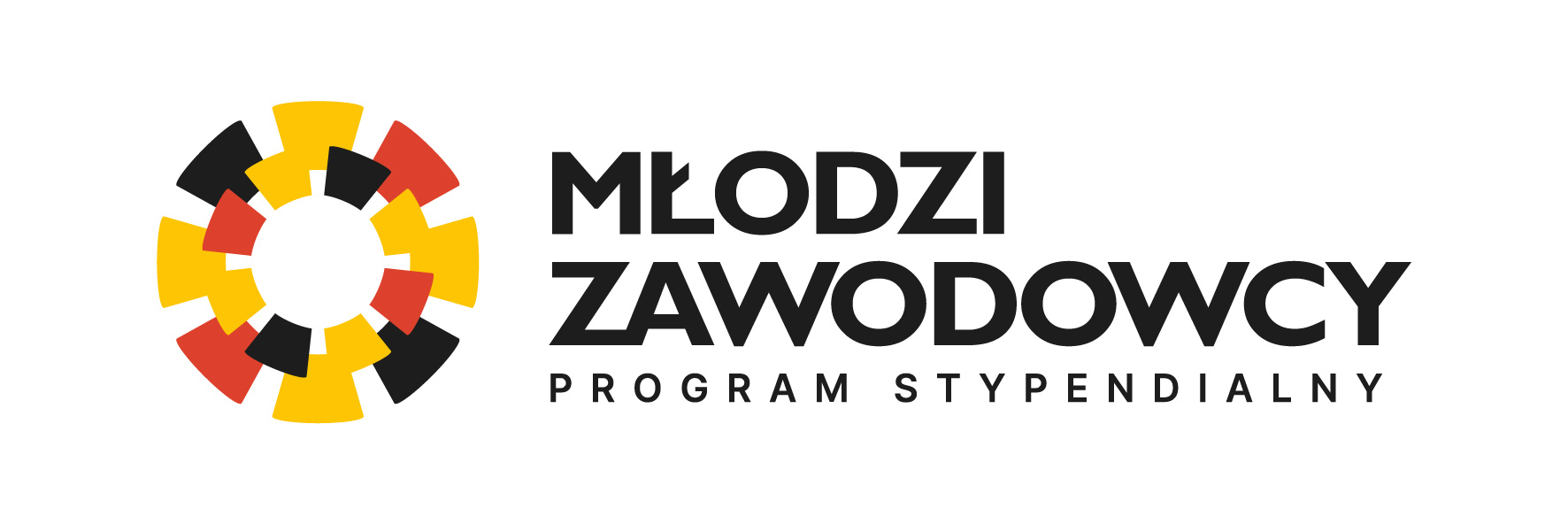 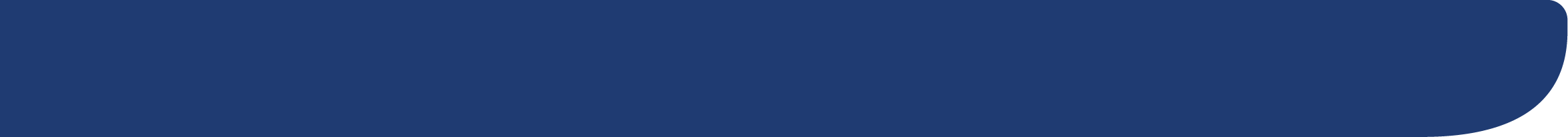 5.4. Realizacja projektów wspierających uczniów szkół zawodowychFEŁ 2021-2027
Projekt „Młodzi zawodowcy - program stypendialny Województwa Łódzkiego” współfinansowany z Europejskiego Funduszu Społecznego Plus w ramach programu regionalnego Fundusze Europejskie dla Łódzkiego 2021-2027, Priorytet FELD 08. Fundusze europejskie dla edukacji i kadr w Łódzkiem, Działanie FELD.08.09 Kształcenie zawodowe – stypendia
okres realizacji: 01.03.2024 – 31.10.2029
wartość projektu: 26.642.000 zł
uczestnicy: 2900 uczniów szkół prowadzących kształcenie zawodowe z województwa łódzkiego (łącznie w pięciu edycjach programu)
Cel projektu: wsparcie uczniów szczególnie uzdolnionych należących do grup defaworyzowanych.
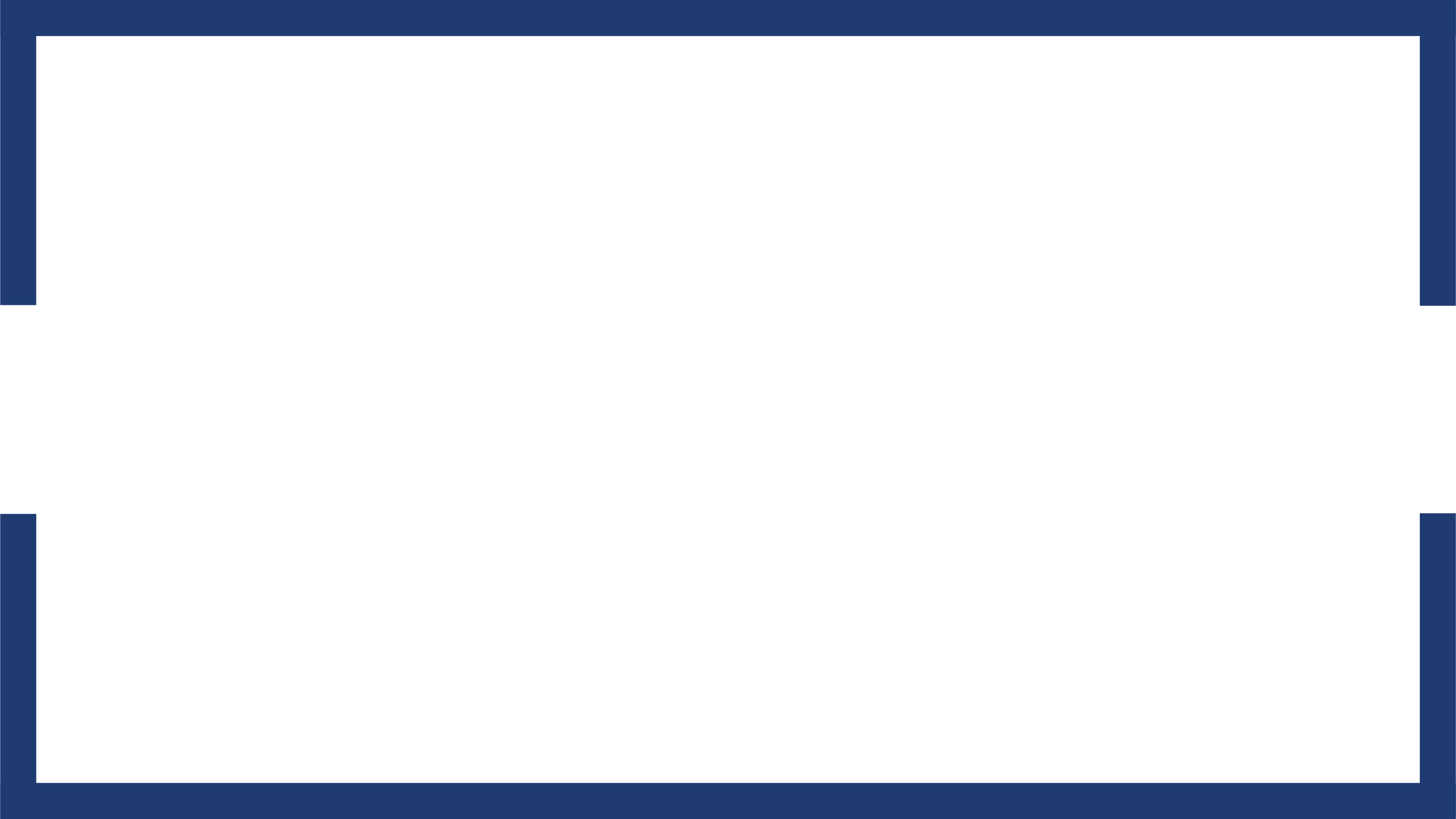 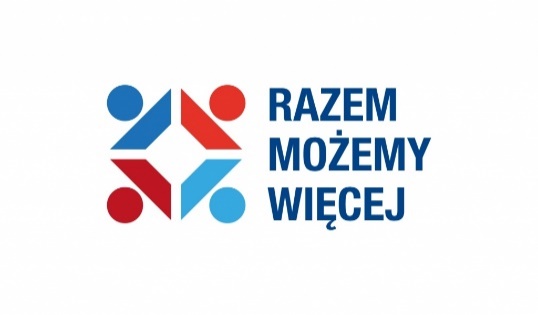 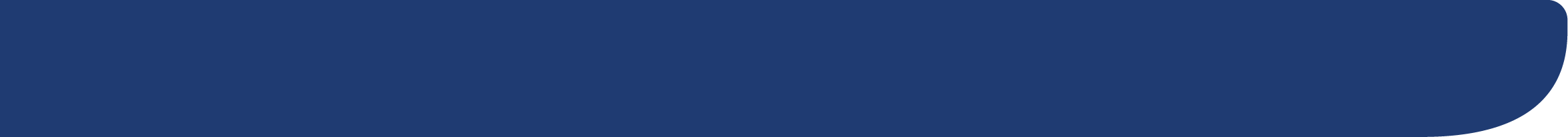 5.4. Program Aktywizacyjny dla Cudzoziemców projekty finansowane ze środków krajowych
Projekty wybrane w konkursie ofert pn. „Razem Możemy Więcej – Pierwsza Edycja Programu Aktywizacyjnego dla Cudzoziemców na lata 2022–2023”, ogłoszonym w ramach Resortowego Programu Aktywizacyjnego dla Cudzoziemców na lata 2022–2025, finansowanego ze środków rezerwy Funduszu Pracy, których dysponentem jest Minister Rodziny i Polityki Społecznej
1) Priorytet I: Aktywizacja zawodowa
(całkowita wartość: 991.840,00 zł)
2) Priorytet II: Integracja i aktywność społeczna
(całkowita wartość: 1.297.600,00 zł)
Wsparciem objęto łącznie 1888 cudzoziemców, którzy trafili do województwa łódzkiego w sytuacjach kryzysowych (np. związanych z działaniami zbrojnymi na terenie ich kraju – w tym w Ukrainie).
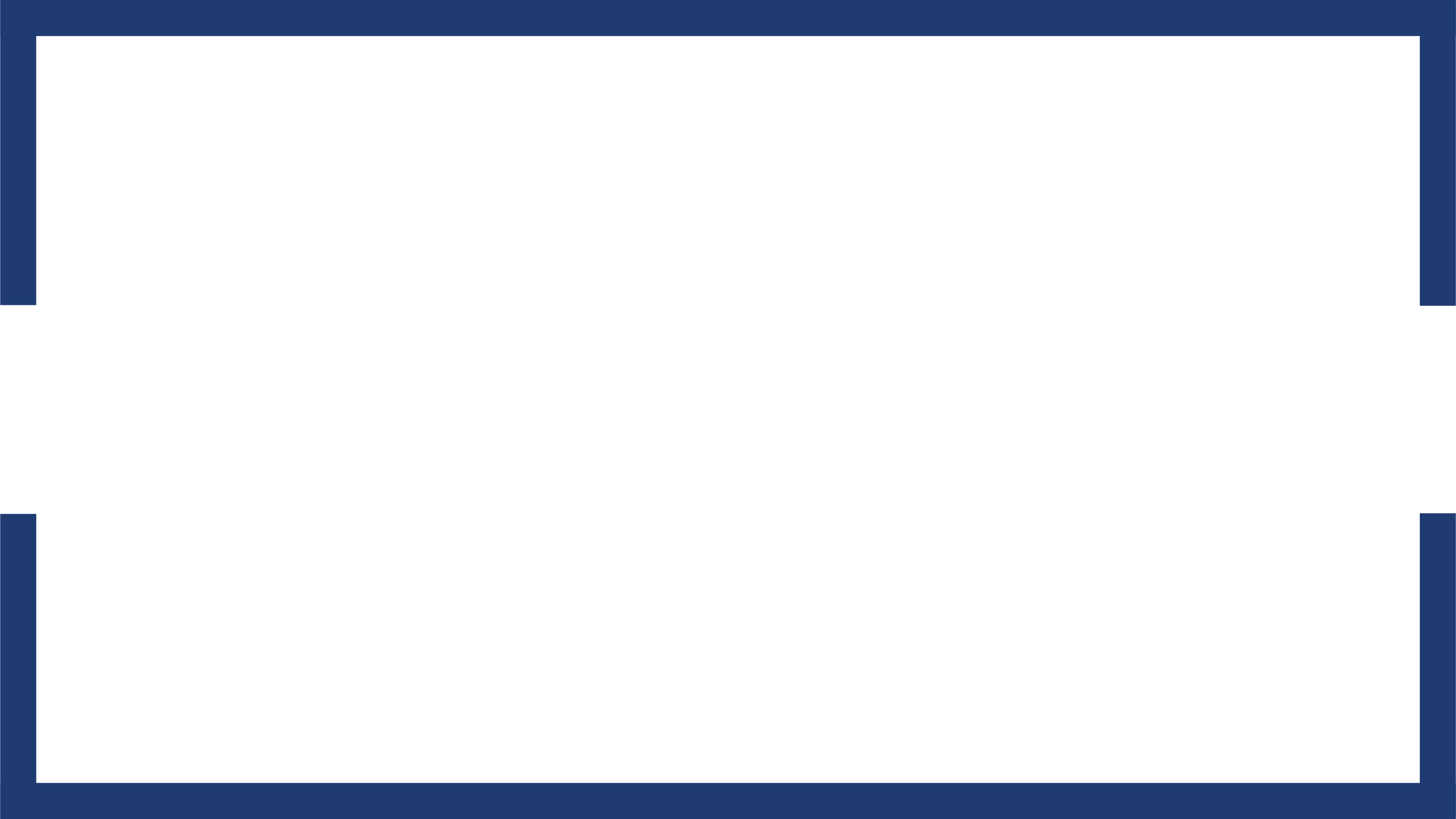 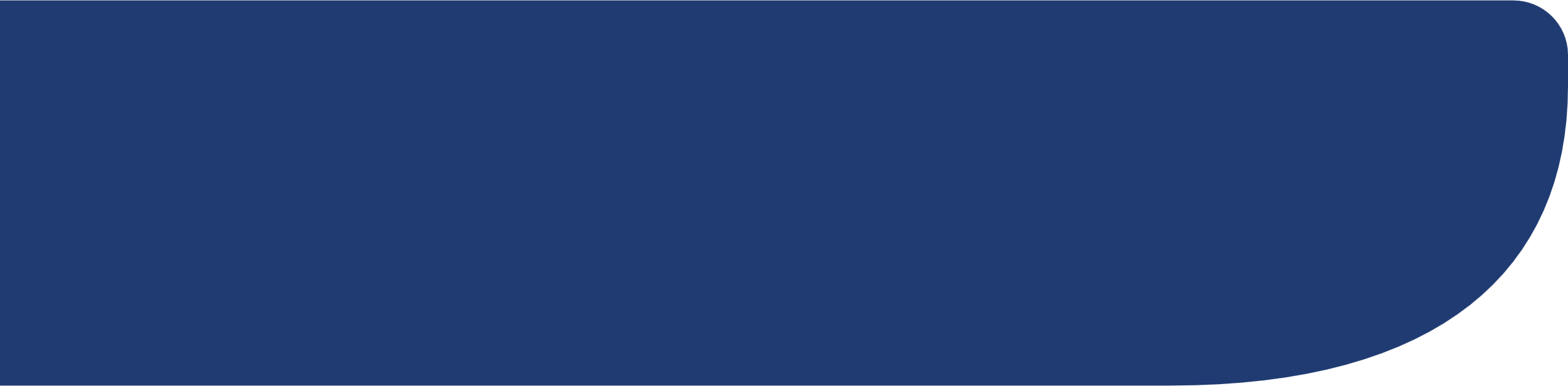 5.5 Narodowy Program Rozwoju Czytelnictwa
W 2023 roku wsparcie finansowe w kwocie po 3.000,00 zł przyznano 13 Bibliotekom Pedagogicznym i ich Filiom             z siedzibą w: Łodzi, Pabianicach, Piotrkowie Trybunalskim, Radomsku, Tomaszowie Mazowieckim, Bełchatowie, Opocznie, Sieradzu, Zduńskiej Woli, Skierniewicach, Brzezinach, Łowiczu oraz Łęczycy. 
Organ prowadzący zapewnił wkład własny w wysokości 20% kwoty kosztów realizacji zadania, czyli po 750,00 zł dla każdej placówki.
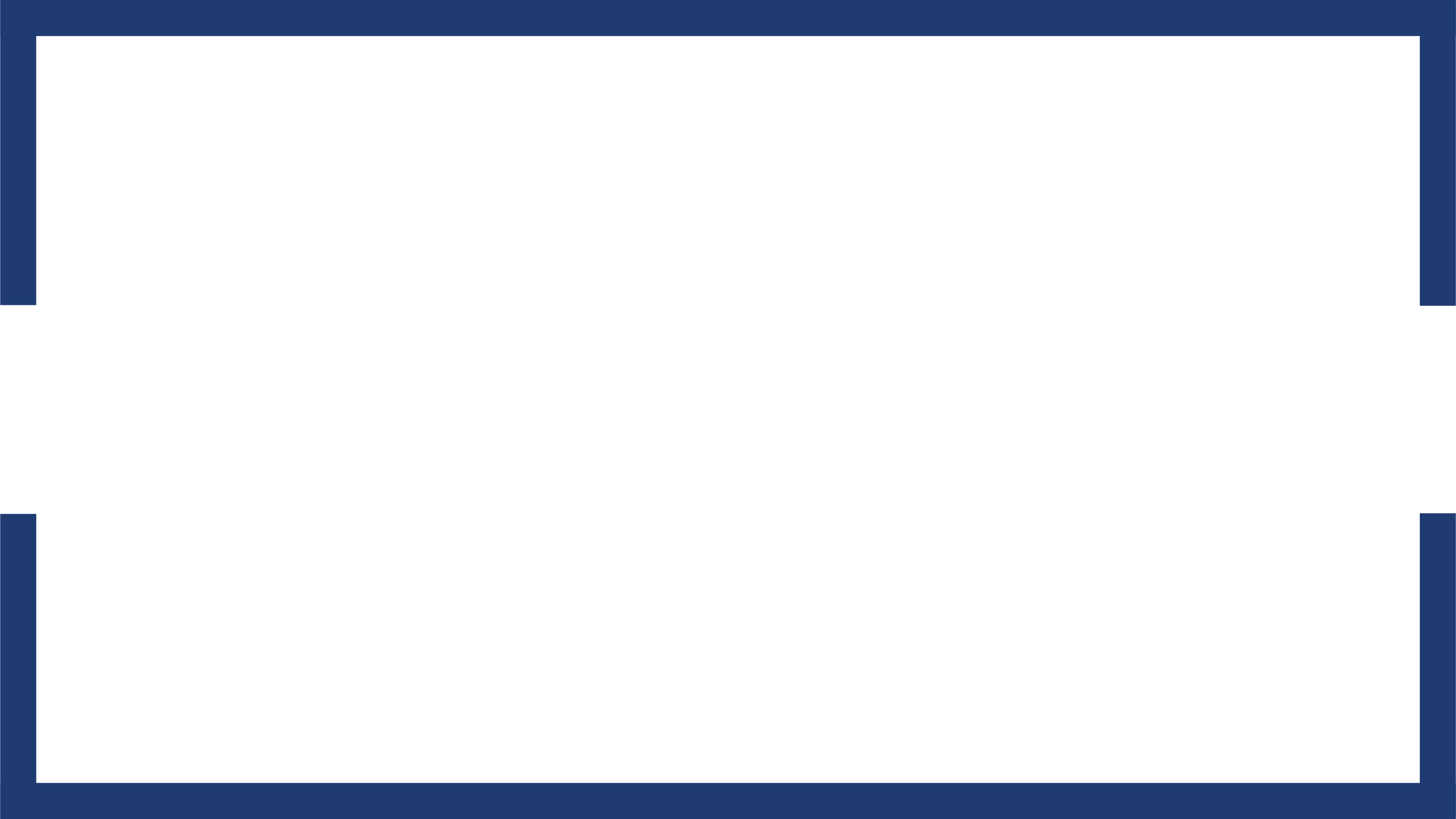 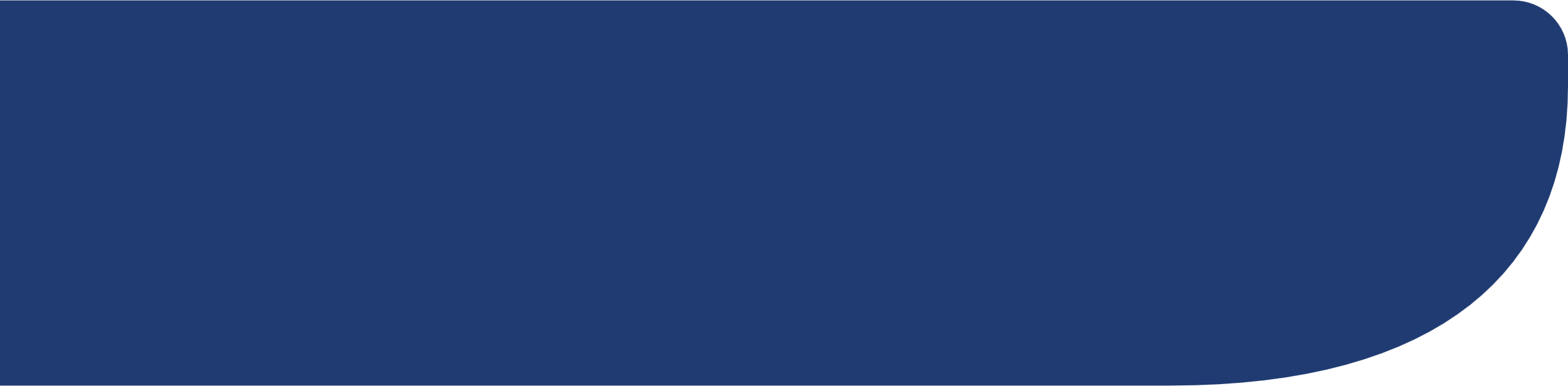 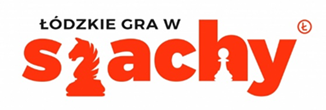 6. Projekty edukacyjne
#Łódzkie gra w szachy
Ideą projektu jest promowanie nauki gry w szachy w szkołach i przedszkolach województwa łódzkiego. W czwartej edycji projektu zorganizowano kursy doskonalące dla nauczycieli, turnieje i eventy szachowe. Podczas uroczystego podsumowania czwartej edycji w Turnieju szachów szybkich wzięło udział 202 uczniów i przedszkolaków.
Konkurs „Żołnierze Wyklęci – niezłomni obrońcy Rzeczypospolitej”
Cel Konkursu: upamiętnienie Narodowego Dnia Pamięci Żołnierzy Wyklętych, upowszechnienie wiedzy historycznej o żołnierzach Wojska Polskiego, którzy walczyli o niepodległość Polski po II wojnie światowej. Konkurs został wpisany na listę konkursów tematycznych Łódzkiego Kuratora Oświaty. W konkursie wzięło udział ponad czterystu uczniów ze szkół podstawowych i ponadpodstawowych.
Konkurs Książka Mówi
Celem Konkursu było rozwijanie czytelnictwa przez poznanie i upowszechnienie dokonań artystycznych Wisławy Szymborskiej, Aleksandra Fredry, Włodzimierza Przerwy-Tetmajera i Aleksandry Piłsudskiej – ustanowionych przez Sejm i Senat Patronami 2023 roku. Do konkursu zgłosiły się 142 szkoły: 95 szkół podstawowych i 47 ponadpodstawowych.
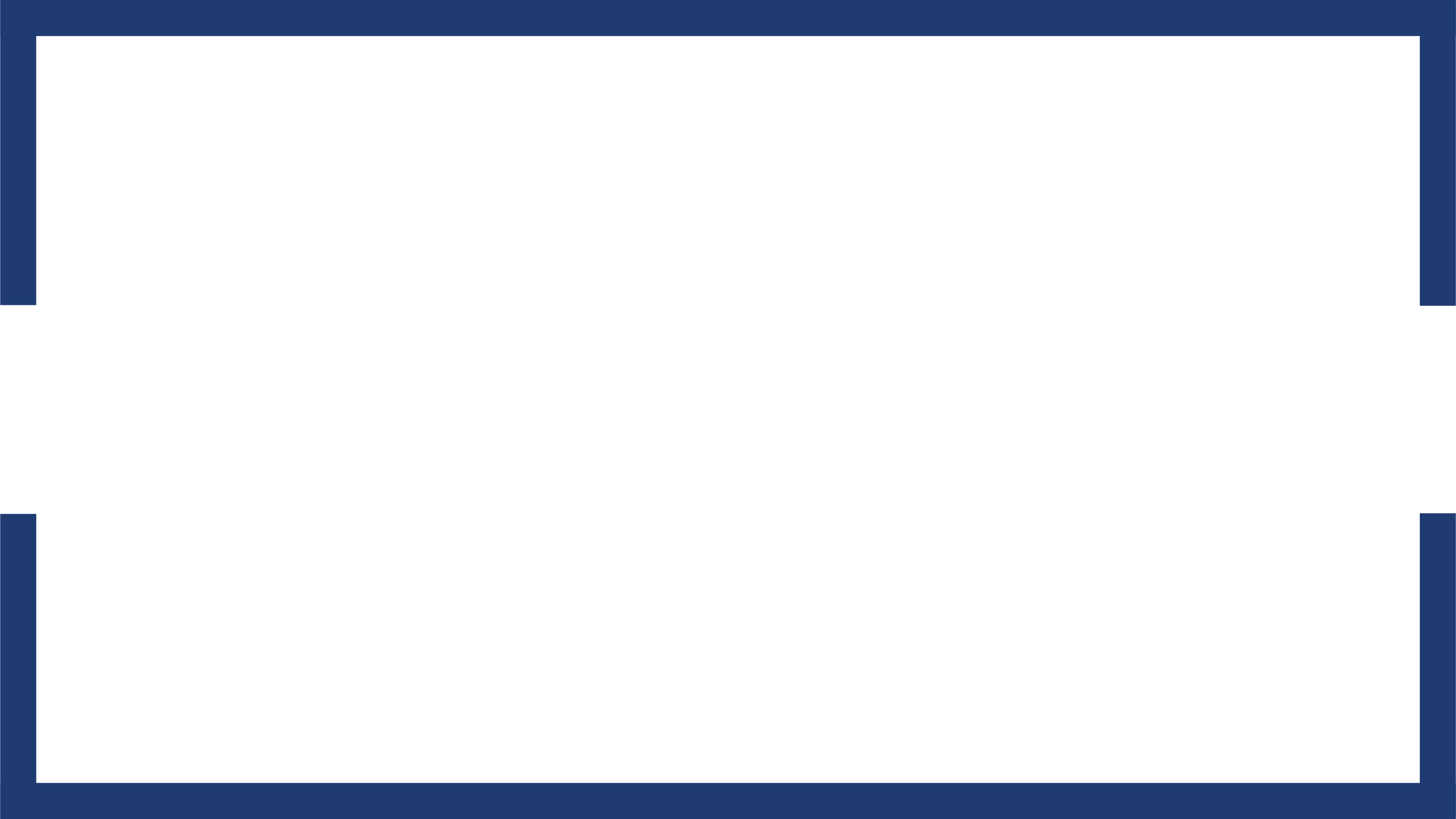 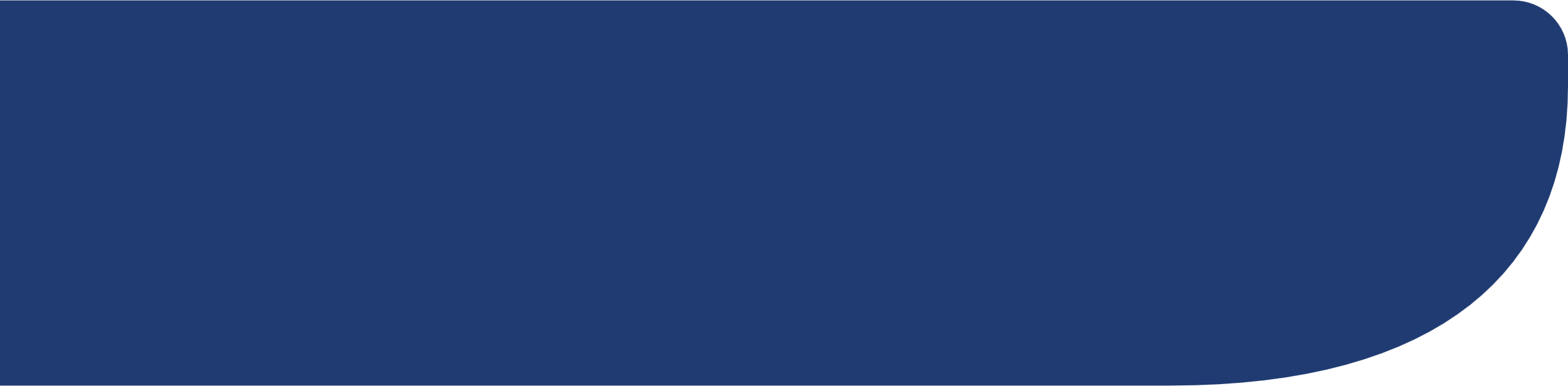 6. Projekty edukacyjne
Projekt „Łódzkie dwujęzyczne”
Celem projektu jest propagowanie idei dwujęzyczności w przedszkolach na terenie województwa łódzkiego oraz kształtowanie kompetencji kluczowych w zakresie rozwijania umiejętności językowych dzieci w wieku przedszkolnym. W trzeciej edycji wzięło udział 1856 przedszkolaków i 135 nauczycieli z 33 przedszkoli w całym województwie.
Projekt DYREKTOR
Projekt Dyrektor to cykl bezpłatnych szkoleń doskonalących dla kadry kierowniczej województwa łódzkiego realizowanych we wszystkich Centrach Rozwoju Edukacji Województwa Łódzkiego. Szkolenia mają być odpowiedzią na rzeczywiste zapotrzebowanie ze strony uczestników. W roku szkolnym 2023/2024 w 23 spotkaniach (5 online), udział wzięło 684 pracowników oświaty. Tematyka spotkań dotyczyła zagadnień z zakresu m. in. prawa pracy w oświacie, praw autorskich i własności intelektualnej, odpowiedzialności karnej i dyscyplinarnej nauczycieli czy procedur bezpieczeństwa w szkole.
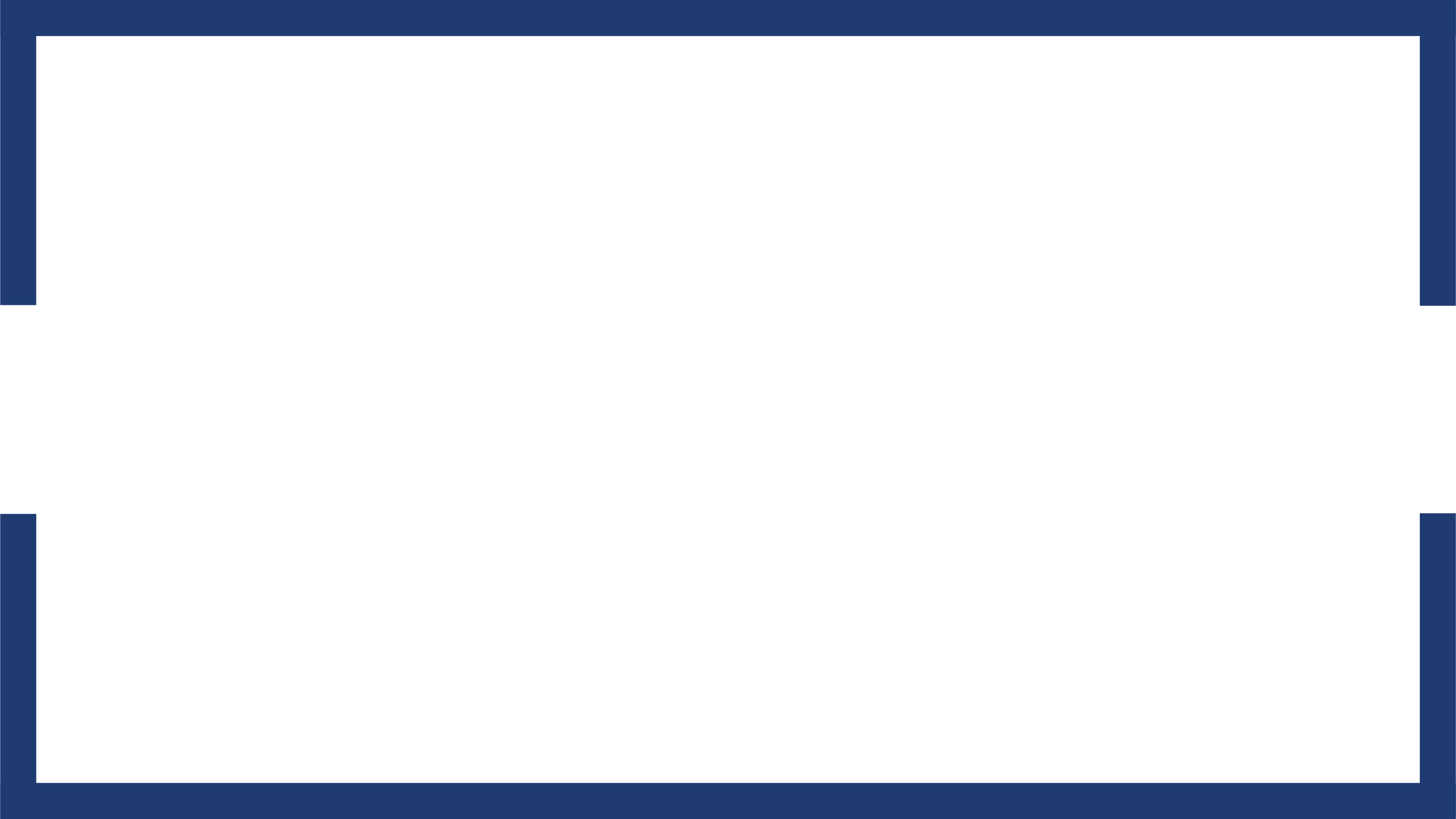 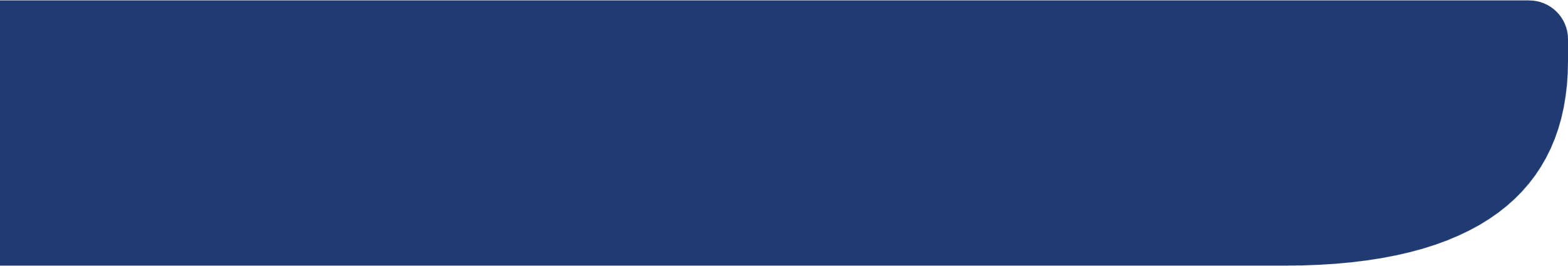 7. Finansowanie zadań oświatowych
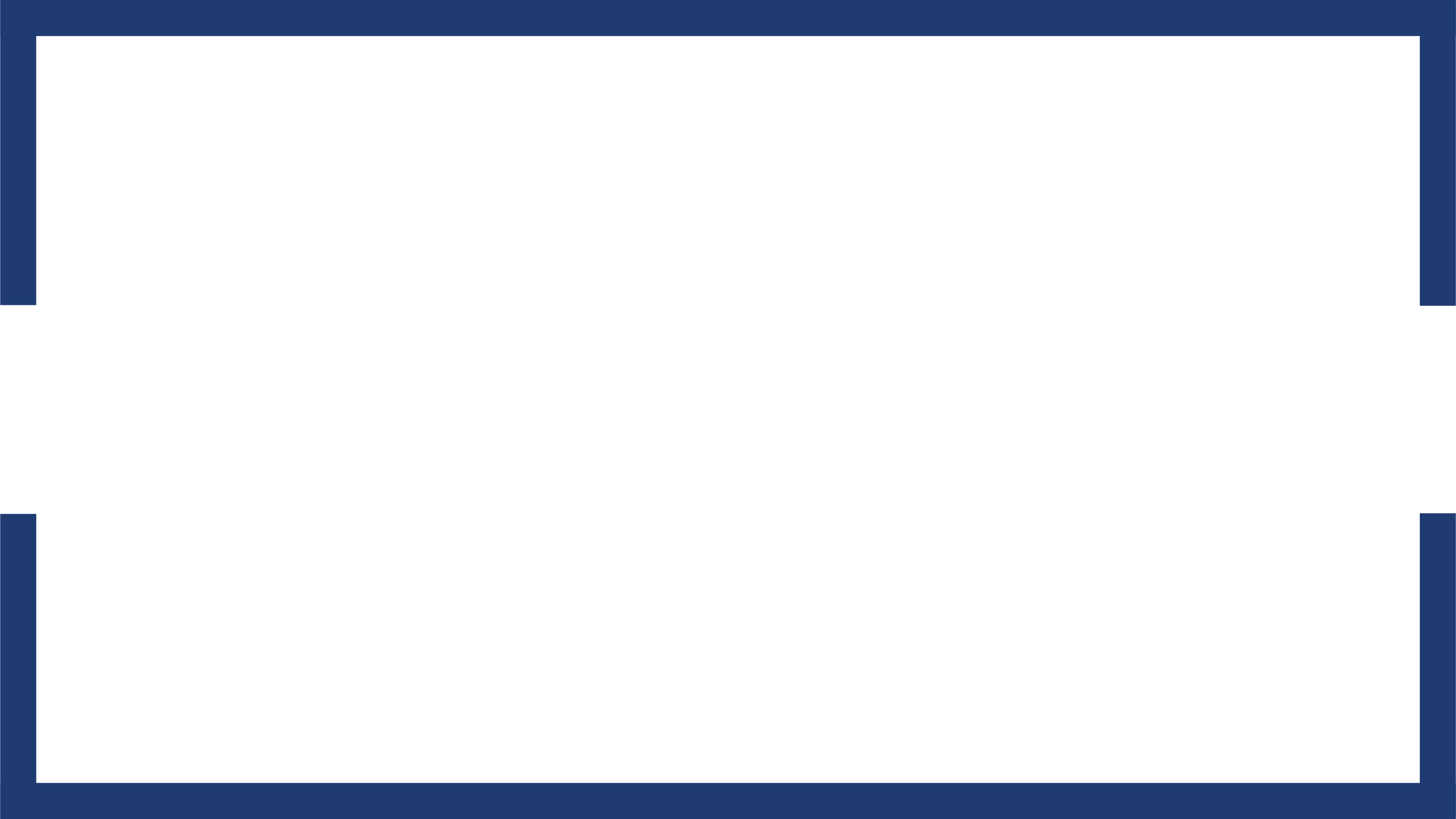 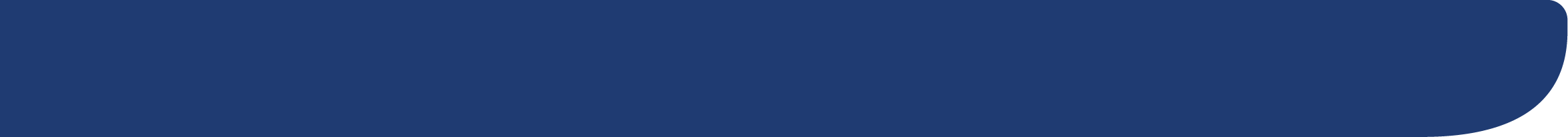 8. Nadzór pedagogiczny sprawowany przez Łódzkiego Kuratora Oświaty
W roku szkolnym 2023/2024 ŁKO przeprowadził 2 kontrole doraźne
w Szkole Podstawowej Specjalnej w Rafałówce przy Ośrodku Rehabilitacyjno – Leczniczym w Rafałówce Szpitala Wojewódzkiego im. Prymasa Kardynała Stefana Wyszyńskiego w Sieradzu
Tematyka: 
Prawidłowość wykonywania przez dyrektora szkoły planowych zadań w zakresie nadzoru pedagogicznego oraz innych zadań wynikających z przepisów szczególnych.
Zalecenia: Nie wydano (dyrektor właściwie wywiązuje się z nałożonych obowiązków).
w Szkole Policealnej Techniki Dentystycznej w Łodzi
Tematyka: 
Przestrzeganie praw słuchaczy szkoły, prowadzenie rekrutacji.
Zalecenia:  
Wydano (zostały zrealizowane).
Ponadto Łódzki Kurator Oświaty objął swym wsparciem nauczycieli szkół i placówek organizując konferencje, warsztaty, spotkania.
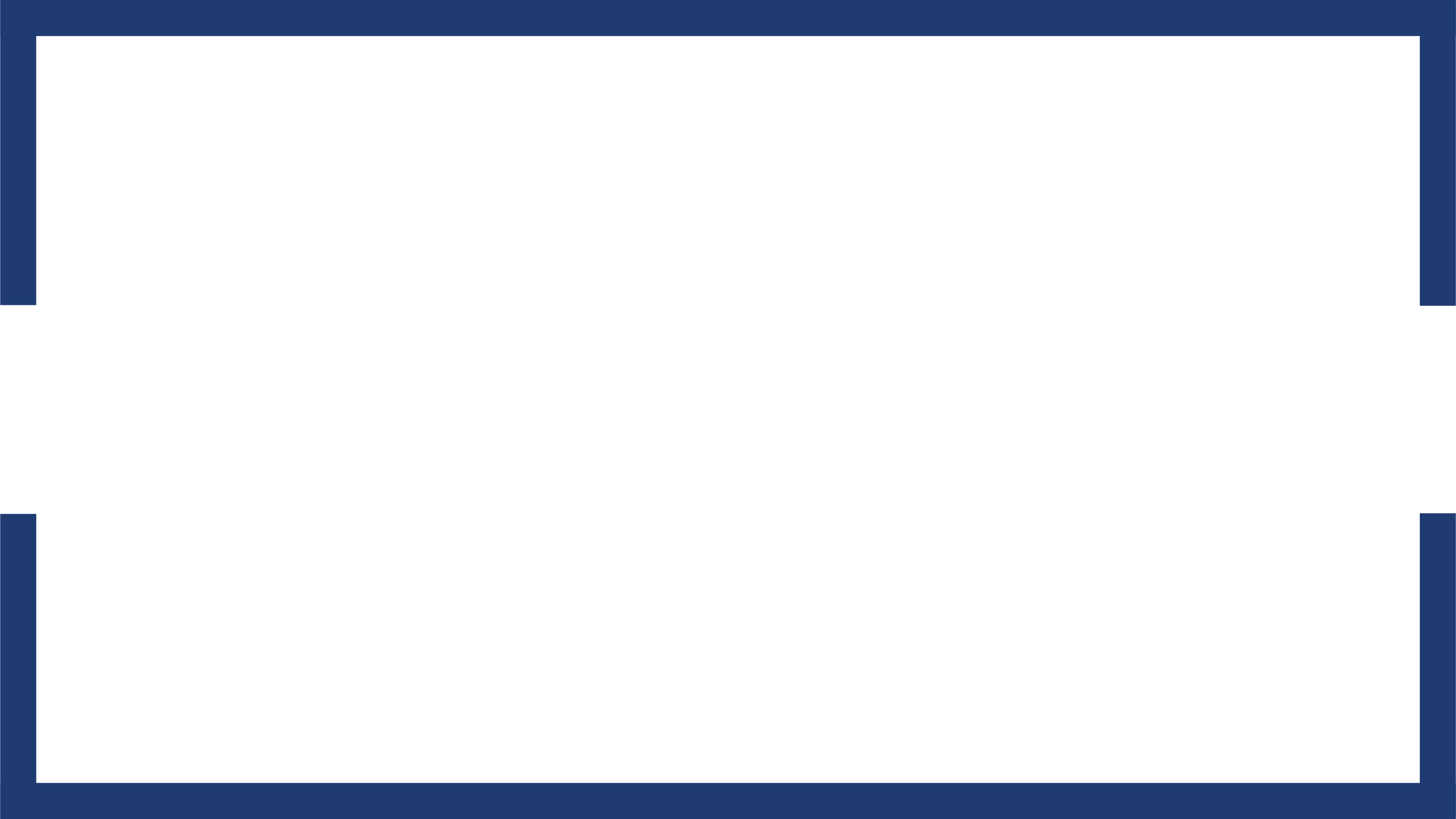 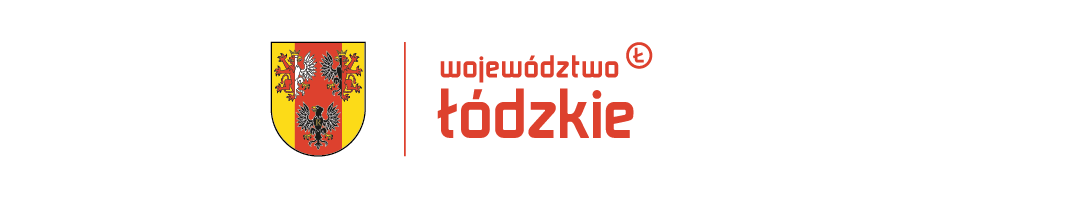 Dziękuję za uwagę